City of Blaine City Council
Zoning Text Amendment:
Work/Live Units in Manufacturing Subzone B
August 9, 2021
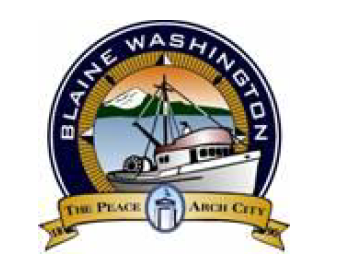 Stacy Clauson
Community Planner II

City of Blaine Community Development Services
Proposal
Revise Manufacturing Subzone B zone to permit work-live units
Purpose:
More efficient development
Reduced transportation, improving quality of life and environment
Fosters innovation and incubates businesses
2
[Speaker Notes: Proposal: Revise Manufacturing Subzone B zone to permit live-work units as an accessory use to warehousing uses
Applicant: Pioneer Post Frame

Live/Work: residents living and working on a single premises – this use to be a form of development as Storekeepers, trades-people, doctors, lawyers, and others commonly lived upstairs from or adjacent to their shops or offices. The modern iteration of the live/work option exists in two distinct forms: (1) home occupations and (2) live/work units. 
A home occupation ordinance is intended to allow modest, low-impact business or commercial uses within a residence in a residential zone. 
In contrast, a live/work ordinance may allow incidental residential uses within commercial, office, or industrial buildings and zones. 

Purpose:
More efficient development
Reduced transportation, improving quality of life and environment
Fosters innovation and incubates businesses

The purpose of the Manufacturing Zone notes that the zone is intended primarily for manufacturing and closely related uses. There are 3 subzones, and this proposal would apply to Subzone B. Subzone B is located on the southern area of the City, generally between H Street on the north , and extending all of the way to the southern border south of Dakota Creek. The zone straddles the west and east sides of I-5 and contains several vacant and developed industrial uses. The zone currently permits a broad range of uses, including industrial, research and development centers, warehousing, processing and shipping terminal uses. Permitted accessory uses include cafeterias, overnight accommodations, restaurants, offices which are not part of a business park, and caretaker or security residences.
 
This proposal would expand on the list of permitted accessory uses to include live-work units.]
Timeline of Amendments to Chapter 17.14 BMC
3
[Speaker Notes: Council Direction: Suggested edits to make sure that the work/live units still have their primary focus on the manufacturing and the work part of the work/live unit.]
Council Remand – Res. 1855-21
4
[Speaker Notes: PC wanted to stress that they believe this concept allows for business innovation promoting the growth of more agile, smaller scale, and local manufacturing businesses, and this would help to make Blaine a vibrant, healthy and sustainable community.]
Council Options
Options: 
Adopt the amendment;
Reject the amendment;
Remand the proposed amendment back to the Planning Commission, with instructions for its reconsideration; or
Conduct separate public hearing on the proposed amendment.
Recommendation:
Adopt the amendment.
5
[Speaker Notes: Adopt the amendment;
Reject the amendment;
By resolution, remand the proposed amendment back to the Planning Commission, with instructions for its reconsideration; or (Chose this option previously – Council had more minor areas that they wanted further evaluated).
Conduct separate public hearing on the proposed amendment.



Separately - On July 8, 2021, the Planning Commission stated its intention to apply for a text amendment pursuant to the Blaine Municipal Code (BMC) 17.04.030(B) to facilitate updates to and modernization of the Manufacturing Zoning District. The purpose of the amendments will be to amend allowed uses; bulk and dimensional standards; and performance standards to encourage the growth of more agile, smaller scale, and local manufacturing businesses.]
City of Blaine City Council
City website: 

www.ci.blaine.wa.us
For Additional Information:

      
     Call Stacy Clauson at 360-332-8311

     Email to sclauson@cityofblaine.com
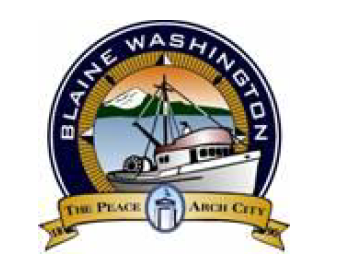 Stacy Clauson
Community Planner II

City of Blaine Community Development Services